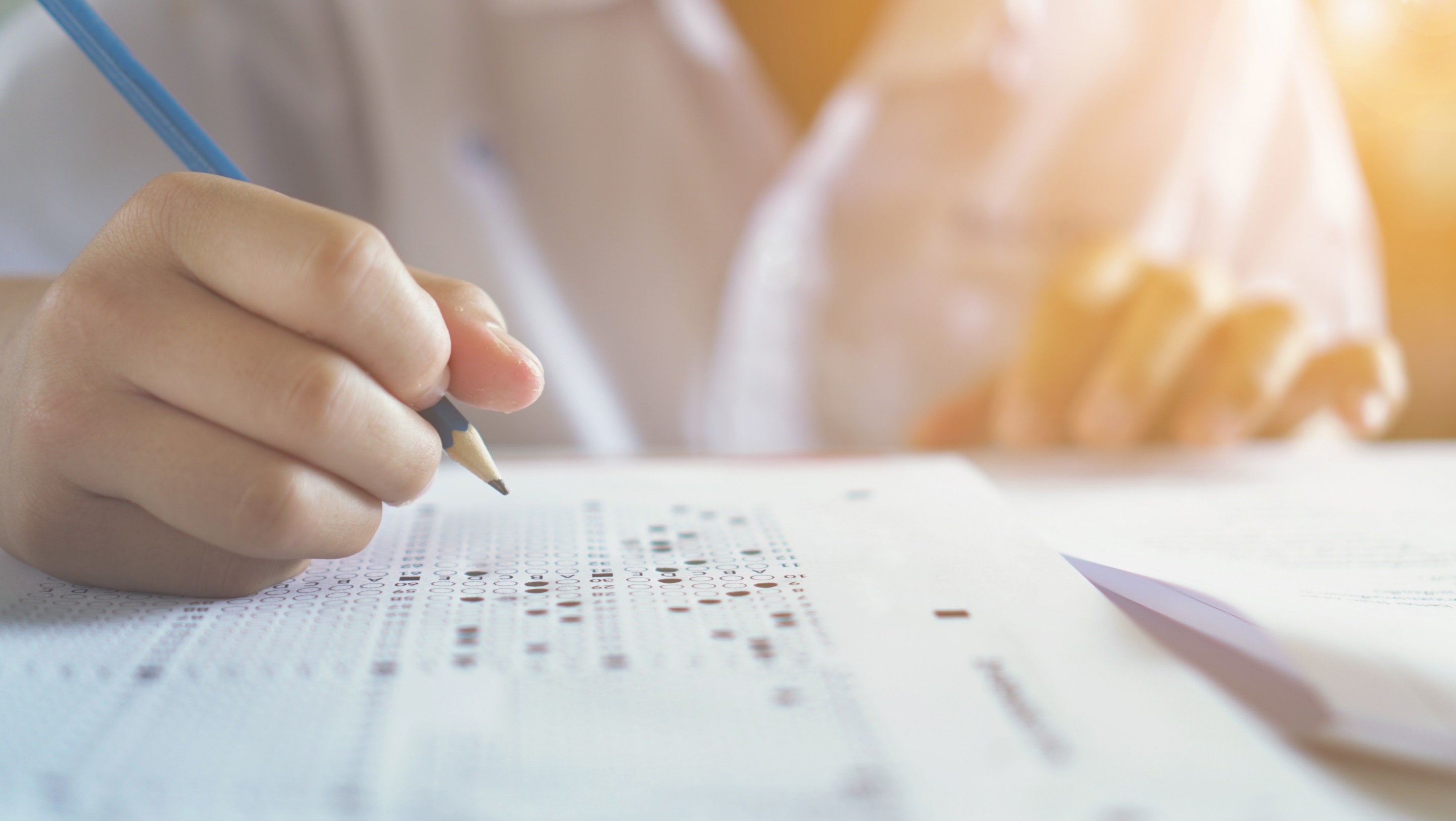 EJA – 2º Semestre 2022
MATRÍCULA, REMATRÍCULA E DEFINIÇÃO
2
6
Pré-inscrição on-line: Para os interessados que desejam ingressar na rede pública. Essa inscrição é indicada para estudantes da rede particular, oriundos de outros estados, países e interessados que não possuem matrícula ativa em 2022. 
Os responsáveis e estudantes maiores de 18 anos poderão realizar a pré-inscrição on-line por meio do link:  https://sed.educacao.sp.gov.br/preinscricao

Rematrícula On-line: Para os interessados que desejam continuar na rede pública. 
Os responsáveis e estudantes maiores de 18 anos poderão realizar a rematrícula pelo Aplicativo Minha Escola SP ou Plataforma SED.

Definição: Rede municipal deverá definir os alunos do 4º termo EF.
 
O Responsável ou interessado que encontrar dificuldade na pré-inscrição ou na rematrícula, deverá entrar em contato com a unidade escolar por  e-mail, telefone, mensagem ou  pessoalmente.

Ressaltamos a importância da validação dos dados cadastrais dos estudantes.
CRONOGRAMA EJA – 2° SEMESTRE
3
6
MATRÍCULA - EJA NEM
4
6
EJA continuidade: o atendimento e matrícula permanecem no modelo antigo.
- 2° e 3° termos
- 3 termos

EJA – NEM:
- Ingressantes no 1° termo no segundo semestre letivo de 2022.
- 04 termos
- Itinerário Formativo é cursado desde o 1° termo

Sendo assim, este estudante, no 2° semestre letivo de 2022 terá duas matrículas, feitas manualmente.
ITINERÁRIO FORMATIVO
FORMAÇÃO GERAL BÁSICA
CRONOGRAMA – MATRÍCULA DO IF – UC2
5
6
* Valido somente para ensino regular
7
MOVIMENTAÇÃO DE MATRÍCULA
6
ABANDONO
7
6
Abandono: Na EJA deve ser lançado apenas no final do semestre
Registro permitido somente após realização da busca ativa e de findadas as possibilidades de recuperação da aprendizagem pelo estudante.
NÃO COMPARECIMENTO - NCOM
8
6
Movimentação realizada para o estudante cuja matrícula foi efetivada e que não compareceu às aulas no período de 15 (quinze) dias consecutivos, contados a partir do primeiro dia letivo subsequente ao registro da sua matrícula, sem apresentar justificativa para as ausências. 

Lembramos que o recesso interrompe a contagem.

Escola tem 5 dias para o registro do lançamento.
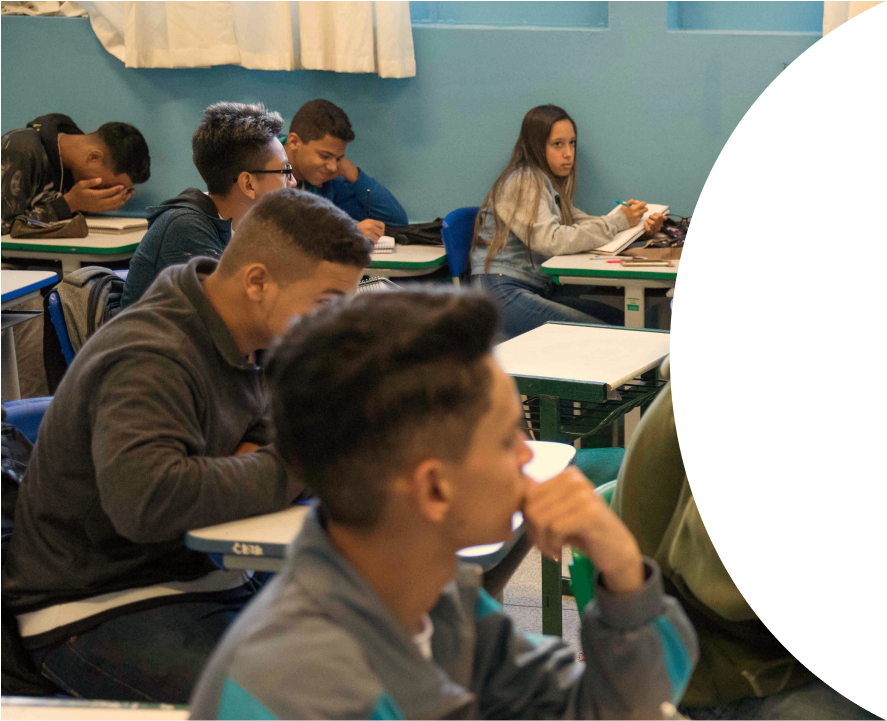 ATENÇÃO
9
6
Alteração de dados: em caso de impossibilidade de alteração nos dados cadastrados, deve ser encaminhada solicitação de ajuste ao CGAB/DEINF.


Rematrícula de estudante estrangeiro/migrante/refugiado sem: encaminhar a solicitação de rematrícula para realização pelo Centro de Matrícula.
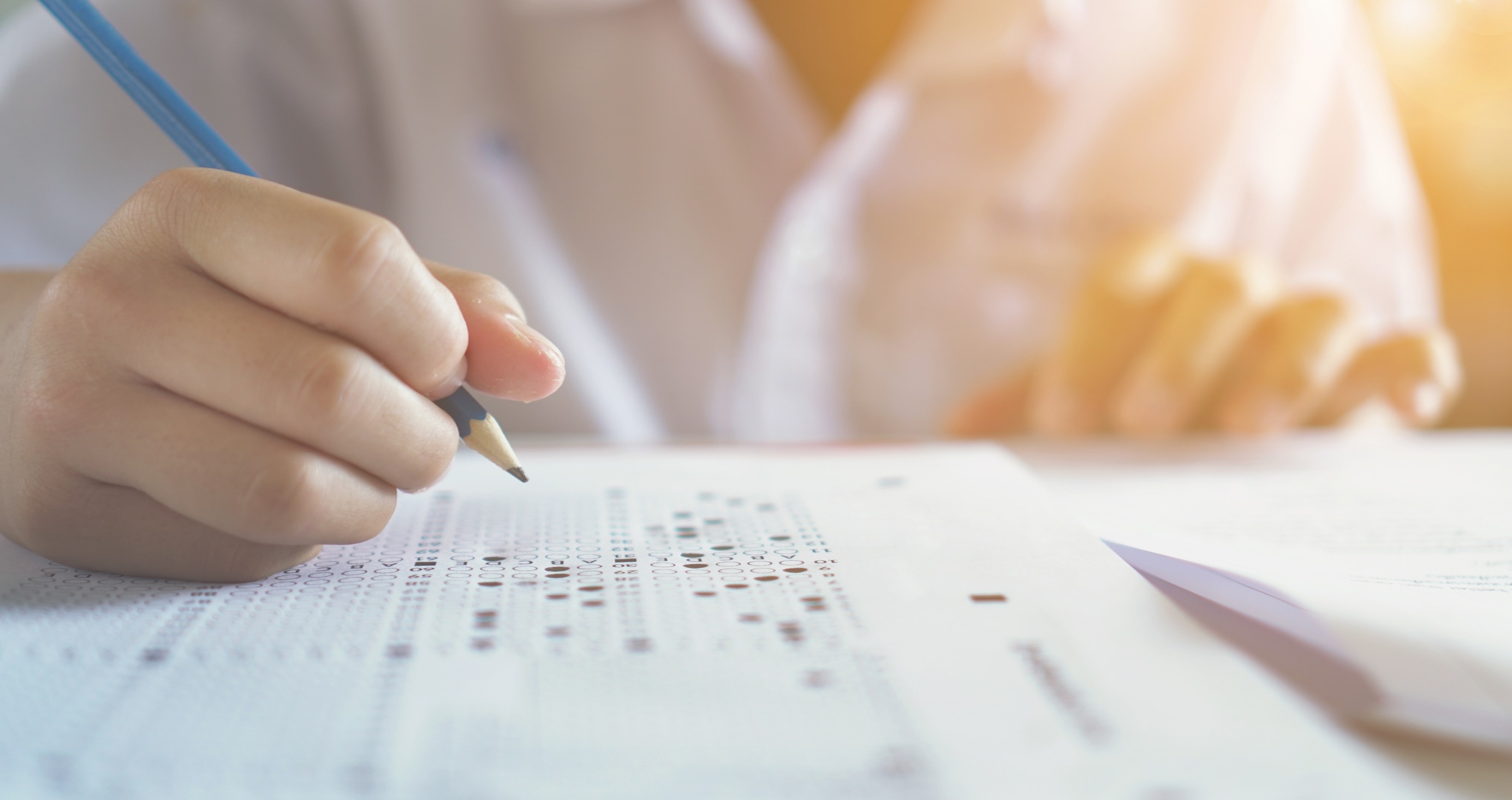 Obrigado!
10